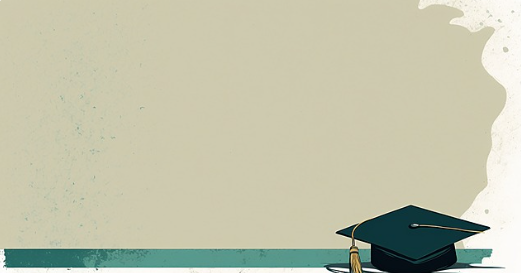 TIẾT:…..
THỰC HÀNH TIẾNG VIỆT:
Một số lưu ý về cách tham khảo, trích dẫn tài liệu.
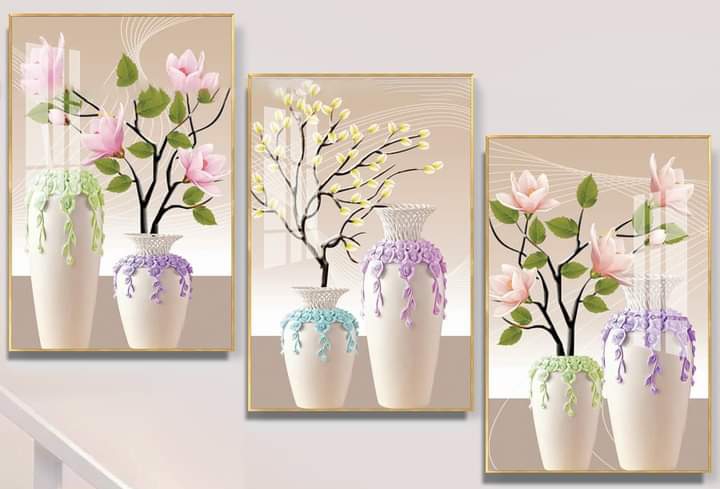 HOẠT ĐỘNG 1KHỞI ĐỘNG
Em hiểu “đạo văn” là gì? Hãy nêu tác hại và đề xuất cách khắc phục hiện tượng này.
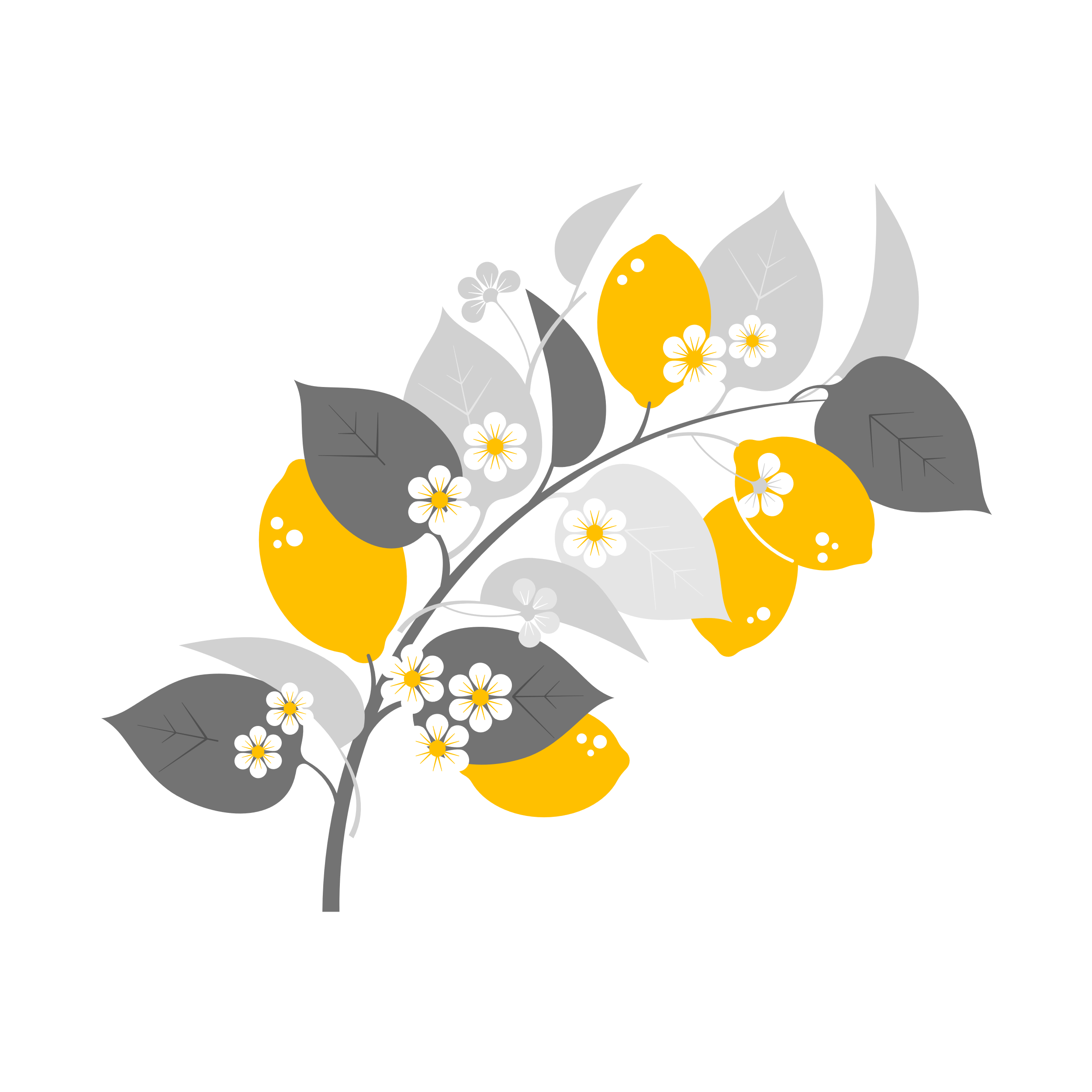 - Đạo văn là chiếm hữu một cách sai trái, ăn cắp suy nghĩ, ý tưởng hoay cách diễn đạt của người khác và xem đó là những gì do mình tạo ra. Hành vi này có thể do vô tình hoặc do cố ý.
- Tác hại của đạo văn: 
+ Ảnh hưởng đến uy tín của bản thân, bị người khác nghi ngờ về tính trung thực.
+ Có thể bị xử phạt tùy theo mức độ vi phạm.
..
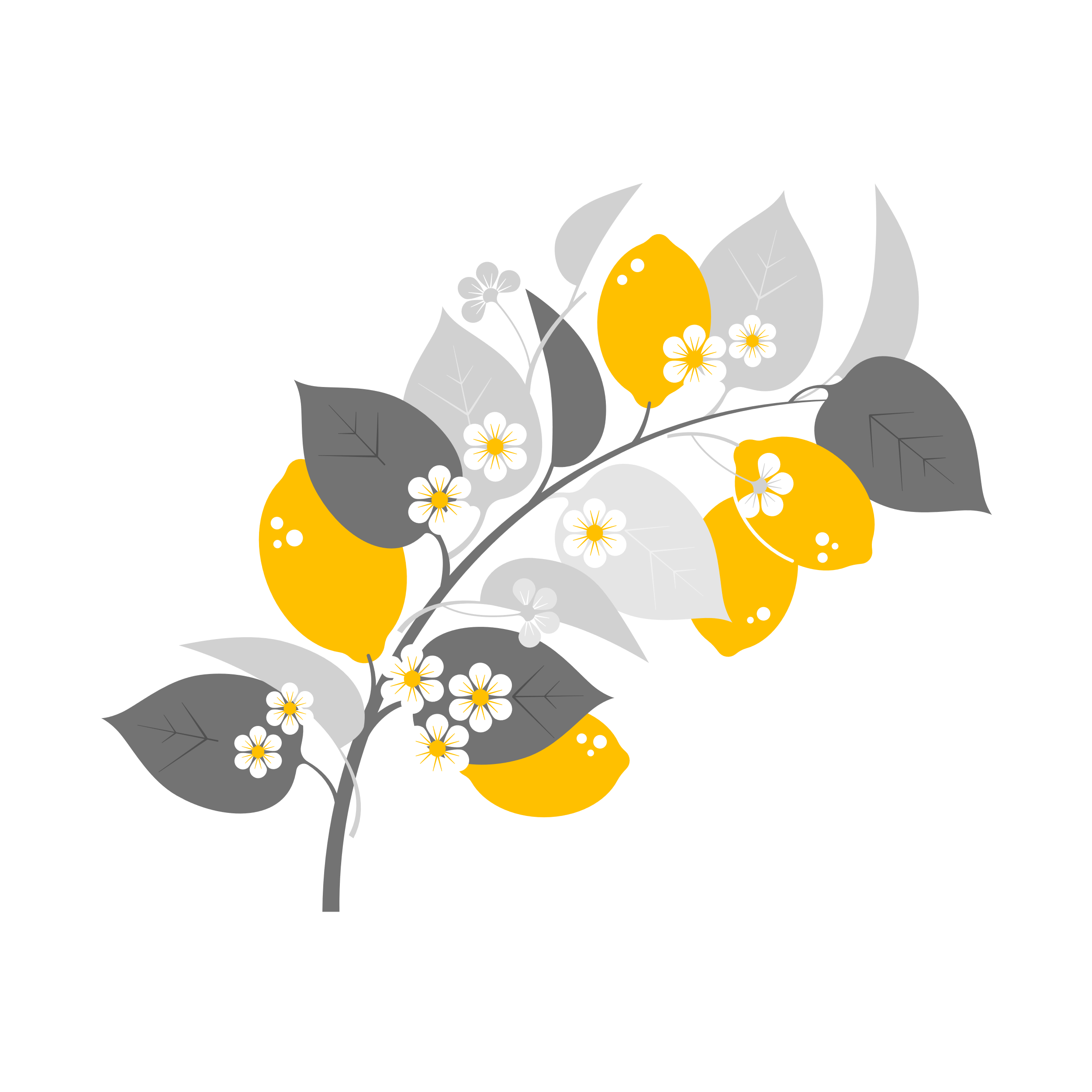 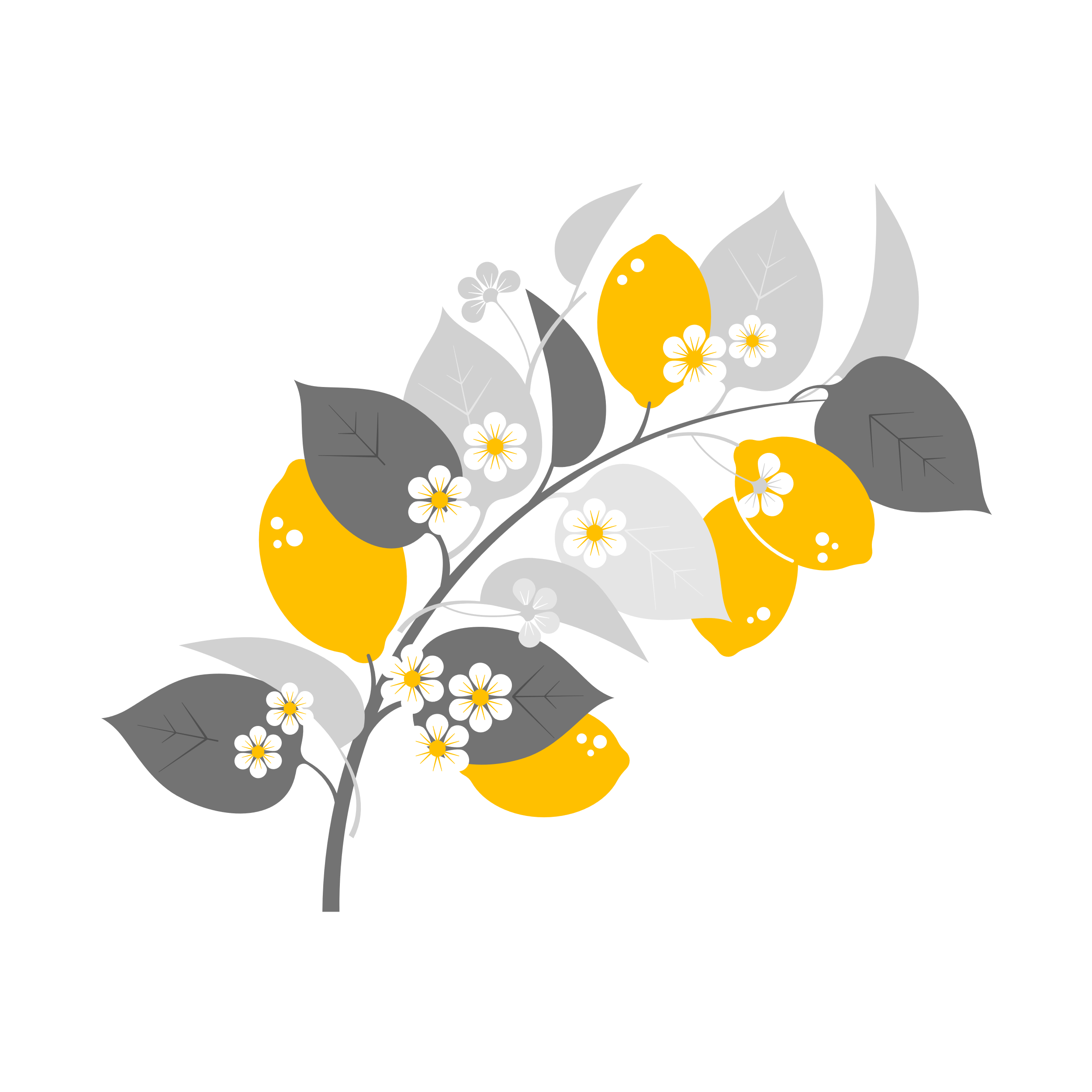 - Đề xuất cách phòng tránh việc đạo văn:
+ Luôn ghi rõ nguồn gốc tài liệu mà mình tham khảo.
+ Trích dẫn tài liệu đúng cách khi tham khảo: cần để phần trích dẫn trong ngoặc kép nếu trích dẫn trực tiếp; nếu trích dẫn gián tiếp thì vẫn phải ghi đầy đủ nguồn trích dẫn.
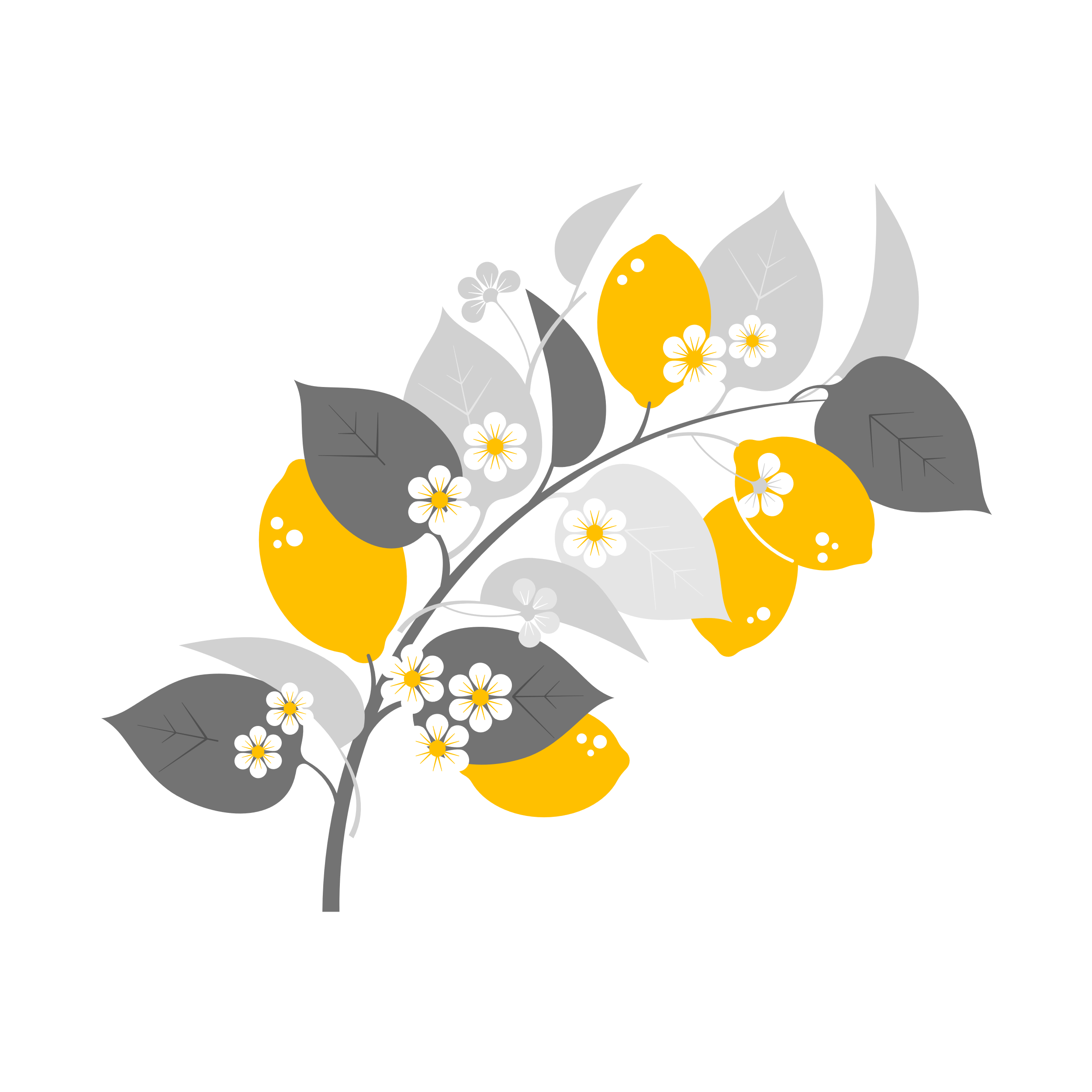 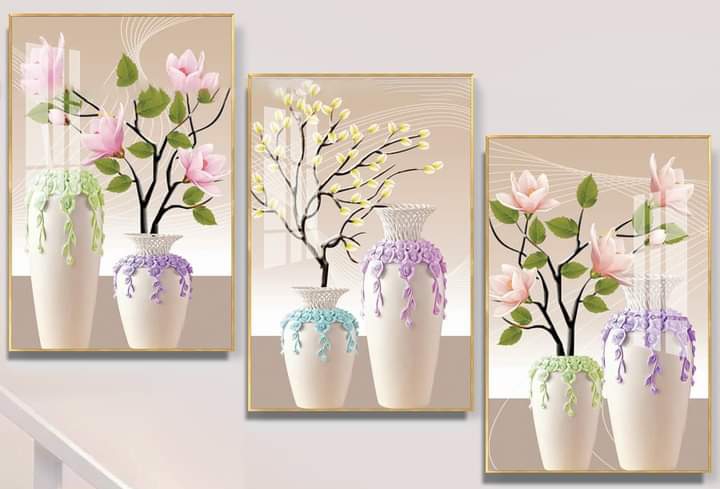 HOẠT ĐỘNG 2HÌNH THÀNH KIẾN THỨC
I. LÝ THUYẾT
PHIẾU HỌC TẬP 01 – THẢO LUẬN CẶP ĐÔI
Cách sử dụng tài liệu tham khảo và trích dẫn tài liệu
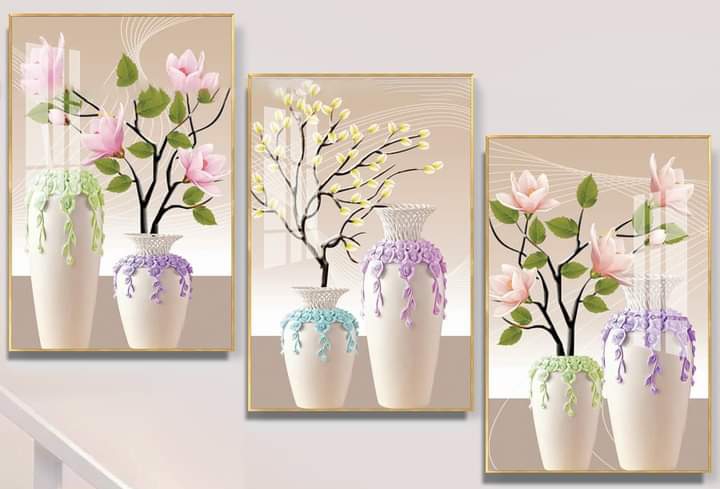 HOẠT ĐỘNG 3LUYỆN TẬP
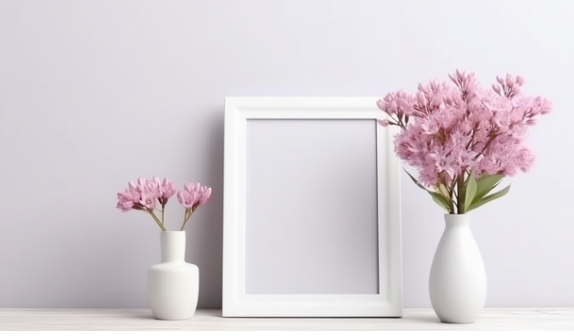 II. THỰC HÀNH
- Bài tập 1: Làm việc cá nhân. 
- Bài tập 2: Thảo luận theo cặp đôi
- Bài tập 3: Thảo luận theo nhóm nhỏ trong bàn.
BÀI TẬP 1
BÀI TẬP 2
BÀI TẬP 2
BÀI TẬP 2
BÀI TẬP 2
Rút ra bài học trong việc tham khảo và trích dẫn tài liệu:
Tuỳ vào mục đích viết và tính chất của kiểu VB, người viết có thể trích dẫn theo nhiều cách và nêu nguồn trích dẫn với các mức độ cụ thể khác nhau.
Nêu rõ tác giả và xuất xứ của nguồn tài liệu.
Truyền tải trung thực nội dung ý tưởng và thông tin được trích dẫn
BÀI TẬP 3
Việc không dẫn nguồn tài liệu khi dùng lời hoặc ý của người khác bị coi là đạo văn. Điều này khác với việc trích dẫn theo cách gián tiếp, vì khi trích dẫn gián tiếp, phần dẫn không đặt trong dấu ngoặc kép nhưng người viết vẫn nêu rõ tên tác giả và xuất xứ của phần trích dẫn.
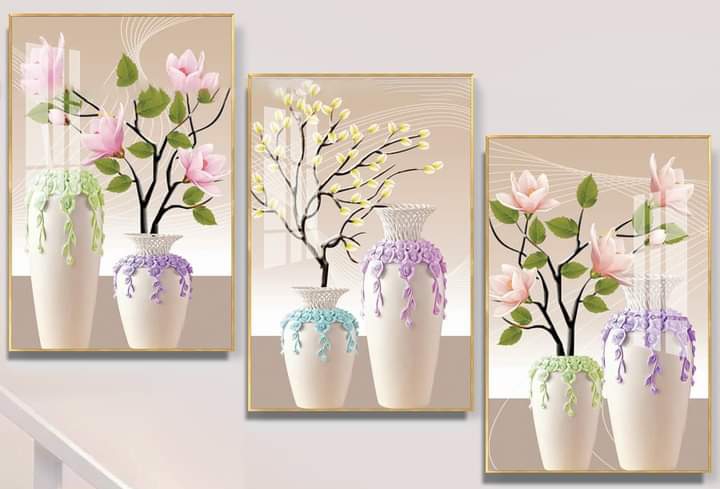 HOẠT ĐỘNG 4VẬN DỤNG
Vận dụng cách sử dụng tài liệu tham khảo và trích dẫn tài liệu để viết một đoạn văn nghị luận (khoảng 10 - 12 câu) nêu suy nghĩ về ý nghĩa của việc xác định mục tiêu trong cuộc sống.
Đoạn văn tham khảo:
           “Hai ngày quan trọng nhất của cuộc đời là ngày bạn được sinh ra và ngày bạn biết được vì sao mình có mặt ở trên đời” (Mark Twain). Để cuộc đời mỗi người thực sự có ý nghĩa thì chúng ta cần phải xác lập được mục tiêu cuộc đời, nhất là trong những năm tháng thanh xuân. Nếu ví cuộc đời mỗi người là một con tàu thì mục tiêu chính là bánh lái của con tàu đó, giữ cho con tàu luôn thăng bằng để vượt qua mọi phong ba bão táp. Việc xác định được mục tiêu giúp mỗi người biết mình cần làm gì, nắm rõ hướng đi của chính mình, từ đó đề ra kế hoạch phù hợp để thực hiện.
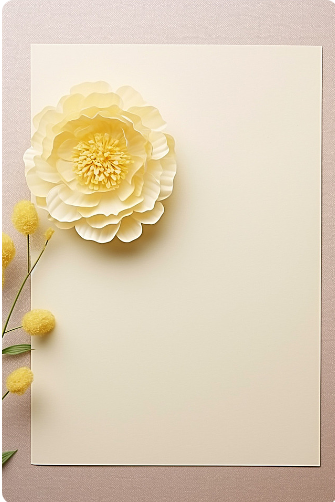 Đoạn văn tham khảo:
…Xác định mục tiêu rõ ràng sẽ giúp ta nuôi dưỡng đam mê, có thêm niềm tin và sức mạnh để mạnh mẽ đương đầu với những khó khăn, thử thách, vươn lên và hướng tới những gì tươi sáng nhất, chinh phục mọi kế hoạch đã đặt ra. Khi xác định được mục tiêu cuộc đời mình theo từng giai đoạn ngắn hạn hoặc dài hạn sẽ giúp khơi dậy những khả năng vốn ngủ say trong ta, phát huy hết sức mạnh nội tại, tiềm ẩn, giúp ta trở thành một con người ưu tú; hướng ta tới một lối sống tích cực và có giá trị.
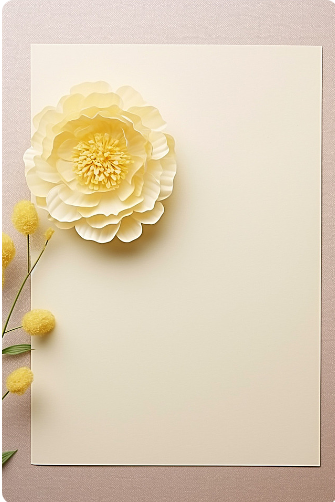 Đoạn văn tham khảo:
… Xác định được mục tiêu sẽ giúp ta kết nối với những người cùng chí hướng, sẽ giúp truyền cảm hứng cho những người khác, khiến họ cũng trở nên sống có hoài bão và lí tưởng hơn. Nếu mỗi người đều biết cách đặt ra mục tiêu rõ ràng và phấn đấu thực hiện, sống và cống hiến hết mình thì xã hội sẽ phát triển, tiến bộ nhanh chóng. “Một mục tiêu đã đặt ra đúng là đã đạt được nửa chặng đường” (Zig Ziglar). Ngay bây giờ, mỗi chúng ta hãy xác lập mục tiêu đúng đắn cho chính mình và theo đuổi nó đến cùng. Đó là cách để chúng ta sống một cuộc đời rực rỡ và có ý nghĩa.
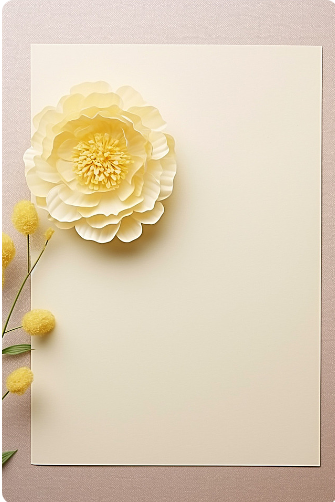